second QUARTER PERFORMANCE REPORT
Director-General : Arts and Culture 
Date: 4 December 2018
PRESENTATION OUTLINE
Performance Overview 
Comparative Analysis of the First Quarter and Second Quarter – 2018/19
Comparative Analysis of the Second Quarter of 2017/18 and the Second Quarter of 2018/19
Programme-Specific Performance
Highlights of the Second Quarter 
Performance Targets which were Achieved in the Second Quarter
Performance Targets which were Not Achieved in the Second Quarter 
Expenditure Report
2
Performance overview
PERFORMANCE OVERVIEW
It is noteworthy that this is a preliminary report of the second quarter, as per  Department of Planning, Monitoring and Evaluation(DPME) guidelines. The preliminary reports are generated 30 days after the end of the quarter and are submitted to internal audit for validation before presented  to the Audit Committee for final assurance. 

The final performance report should be submitted to  DPME and National Treasury 120 days after the end of each quarter. The  Portfolio Committee (PC) is therefore requested to note this, and that the final score or performance may be different from the scores or performance presented in this preliminary report.
4
PERFORMANCE OVERVIEW
5
PERFORMANCE OVERVIEW
The Department planned to implement and achieve 32 performance targets during the reporting period. However, only 29 (91%) of the aforesaid targets were achieved and 3 (9%) were not achieved.  Below are the targets that were not achieved in the second quarter.

The development of the draft report on the feasibility and due diligence on the amalgamation of DAC public entities.
Provision for supporting professional artists 
Provision to support capacity-building programmes 

Detailed explanations for the reasons for deviation and corrective actions are covered in the slides for  areas of under-achievement.
6
Comparative Analysis of the First Quarter and Second Quarter PERFORMANCE – 2018/19
Comparative Analysis of the FIRST AND  SECOND Quarters – 2018/19
NB: 
The achievement of targets  in the 2nd quarter improved by 6%  compared to the 85% achievement in the 1st quarter reporting period
8
Comparative Analysis of the SECOND quarters  [2017/18 vs 2018/19]
Comparative Analysis of the SECOND Quarters (2017/18 vs 2018/19)
NB: The 2nd  quarter performance of 2018/19 has improved by 31%  compared to 2017/18  2nd quarter performance
10
Programme-Specific Performance
Programme-specific performance
12
Highlights of the second quarter
On Wednesday, 18 July 2018, Minister Nathi Mthethwa dedicated his 67 minutes of service to uMthwalume High School, Durban as part  of Nelson Mandela Day Celebrations. Minister Mthethwa donated 67 Wheelchairs  to the underprivileged and living legends to promote nation building and social cohesion. Part of the activities on the day was the painting of the school which was led by the Minister

On Monday, 23 July 2018, the Department held the 3rd BRICS Film Festival Forum Panel Discussion under the theme: Content Travelability Among BRICS Countries: Opportunities and challenges of the 4th  Industrial Revolution for Content Creators in BRICS markets.  The forum amongst others :
provided  insights on Creative, Political, Legal, Financial and institutional Framework for establishment of BRICS Audio-Visual/Film Co-Production and Distribution Treaty and Fund; 
explored opportunities and challenges of content creation and Distribution, collaborative content development amongst BRICS filmmakers and funding, production and distribution of content that can travel between the 5 BRICS countries.
13.
Highlights of the second quarter. Cont.
On Thursday, 9 August 2018, the Department commemorated Women's Day at  Mbekweni Rugby Stadium in Paarl, Western Cape under the theme: “100 Years of Albertina Sisulu, Woman of Fortitude: Women United in Moving South Africa Forward”. Women’s Day is an opportunity to pay tribute to the remarkable women leaders who have been at the forefront of the liberation struggle. The event which was presided over by Deputy Minister Maggie Sotyu saw South Africans, mainly women from all walks of life coming together to observe this special day. 

Deputy Minister, Ms Makhotso M. Sotyu held a Ministerial learners engagement at Horseshoe Inn, in Kimberly Northern Cape, to promote non racialism, co-existence, equal development, access and moral regeneration  as part of the nation building and social cohesion efforts. The Deputy Minister advised the commissions not to allow racial issues to divide them, and that learners should engage with one another because they are the future leaders of the country.
14.
Highlights of the second quarter.cont.
On Friday, 31 August 2018, the Minister conducted an Imbizo on the Maskandi music genre to discuss challenges, opportunities and tensions within the Maskandi fraternity at The Play House Company, Durban in KwaZulu Natal. The event provided a platform for the broader Maskandi sector to outline proposed plans and to share views on how the sector can be supported. The Imbizo was part of the department’s ongoing efforts to reposition the arts, culture and heritage sector as an important segment for economic growth.

On Saturday, 01 September 2018, Minister Mthethwa officially launched Heritage Month 2018 at the Nelson Mandela Capture Site, Howick in KwaZulu-Natal. In line with Government’s programme to celebrate the centenary year of Tata Nelson Mandela and Mama Albertina Sisulu, Heritage Month 2018 was commemorated under the theme, “The Year of Nelson Rholihlahla Mandela: Advancing Transformation of South Africa’s Heritage Landscape”. At the centre of the 2018 Heritage Month celebrations was the transformation of the heritage landscape, and in particular, the contribution made by former President Nelson Rholihlahla Mandela and other leaders such Adam Kok.
15
Highlights of the second quarter. cont.
Moretele jazz Festival celebrated 20 years of its existence in Moretele Park, Mamelodi on Saturday, 01 September 2018. The concert honoured and paid tribute to musical icons who contributed immensely to the success of the festival itself and the music industry as a whole. 

Heritage Day Celebration was held at the Riverview Stadium in Kostad on Monday 24 September 2018 under the theme “The Year of Nelson Rholihlahla Mandela: advancing transformation of South Africa’s heritage landscape”. The day’s activities kicked off with the unveiling of the statue of Adam Kok by Deputy President David Mabuza . The statue has been erected at the municipal building to honour the late leader of the Griqua people in the country.  

Prior to the Heritage Day Celebration, the Department organised the Social Cohesion Dialogue on Sunday 23 September 2018 in Kokstad. The highly interactive and informative dialogue brought together people from all walks of life particularly, the communities around Kokstad to discuss various issues that concern their lives as well as their culture and heritage.
16
PERFORMANCE TARGETS  WHICH WERE ACHIEVED in the second QUARTER
ADMINISTRATION
18
INSTITUTIONAL GOVERNANCE
19
INSTITUTIONAL GOVERNANCE
20
INSTITUTIONAL GOVERNANCE
21
ARTS AND CULTURE PROMOTION AND DEVELOPMENT
22
ARTS AND CULTURE PROMOTION AND DEVELOPMENT
23
ARTS AND CULTURE PROMOTION AND DEVELOPMENT
24
HERITAGE PRESERVATION AND PROMOTION
25
HERITAGE PRESERVATION AND PROMOTION
26
Performance TARGETS which WERE not ACHIEVED  in the SECOND QUARTER
INSTITUTIONAL GOVERNANCE
28
ARTS AND CULTURE PROMOTION AND DEVELOPMENT
Progress to date:  
The Programme received 3 proposals from professional Artists and have funded the three remaining projects in the 3rd quarter.  
The programme has since completed 2 more incubators . The 2 outstanding capacity building projects will be funded in the 4th quarter.
29
EXPENDITURE REPORT
SUMMARY OF MAIN APPROPRIATION VS EXPENDITURE 
& 
QUARTERLY PROJECTED BUDGET VS EXPENDITURE
31
Summary of Main Appropriation & Quarterly Projected Budget versus Expenditure 

Per Programme
32
Quarterly Projected Budget versus Expenditure per Programme depicted on a graph
33
Summary of Main Appropriation & Quarterly Projected Budget versus Expenditure Per Economic Classification
34
Quarterly Projected Budget versus Expenditure per Economic Classification depicted on a graph
35
EXPLANATION OF EXPENDITURE VARIANCE ON QUARTERLY PROJECTED BUDGET
 PER ECONOMIC CLASSIFICATION
Explanation of Expenditure Variance Per Economic Classification
37
Explanation of Expenditure Variance  Per Economic Classification
38
Explanation of Expenditure Variance Per Economic Classification
39
Summary of Total Allocation vs Expenditure & Quarterly Projected Budget vs Expenditure Per Province
40
Explanation of Expenditure Variance Per Economic Classification
41
Explanation of Expenditure Variance Per Economic Classification
42
Explanation of Expenditure Variance Per Economic Classification
43
Explanation of Expenditure Variance Per Economic Classification
44
Explanation of Expenditure Variance Per Economic Classification
45
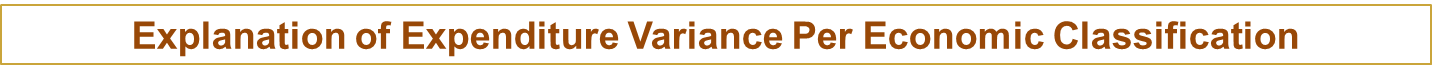 46
Explanation of Expenditure Variance Per Economic Classification
47
Explanation of Expenditure Variance Per Economic Classification
48
Explanation of Expenditure Variance Per Economic Classification
49
Explanation of Expenditure Variance Per Economic Classification
50
Remarks
The department incurred an expenditure  of R1.1 billion (96%) versus a quarterly projected budget of R1.2 billion in the 2nd quarter. 

An annual budget of R4.4 billion, reflect an actual spending of R2.0 billion (47%) in the 2nd quarter.
51
ANNEXURE: Acronyms and Abbreviations
52
THANK YOU